汇报人：xiazaii
汇报时间：XX年XX月
BUSINESSREPORT
极简通用模板
商务活动·演讲培训·总结汇报·公司介绍·通用模版
标题
在此输入你的标题
在此输入你的标题
在此输入你的标题
在此输入你的标题
Add your big title here
Add your big title here
Add your big title here
Add your big title here
1
2
3
4
1
在此输入你的标题
Add your big title here
4
4
在此输入你的标题
商业策略
用户体验
解决方案
概念想法
Liquorice chupa chups applicake apple pie cupcake brownie bear claw  cake gingerbread cotton candy. Bear claw croissant apple pie. Croissant cake tart liquorice tart pastry. Gingerbread jelly soufflé bonbon sesame snaps. Tiramisu pie sesame snaps sweet roll
Liquorice chupa chups applicake apple pie cupcake brownie bear claw  cake gingerbread cotton candy. Bear claw croissant apple pie. Croissant cake tart liquorice tart pastry. Gingerbread jelly soufflé bonbon sesame snaps. Tiramisu pie sesame snaps sweet roll
Liquorice chupa chups applicake apple pie cupcake brownie bear claw  cake gingerbread cotton candy. Bear claw croissant apple pie. Croissant cake tart liquorice tart pastry. Gingerbread jelly soufflé bonbon sesame snaps. Tiramisu pie sesame snaps sweet roll
Liquorice chupa chups applicake apple pie cupcake brownie bear claw  cake gingerbread cotton candy. Bear claw croissant apple pie. Croissant cake tart liquorice tart pastry. Gingerbread jelly soufflé bonbon sesame snaps. Tiramisu pie sesame snaps sweet roll
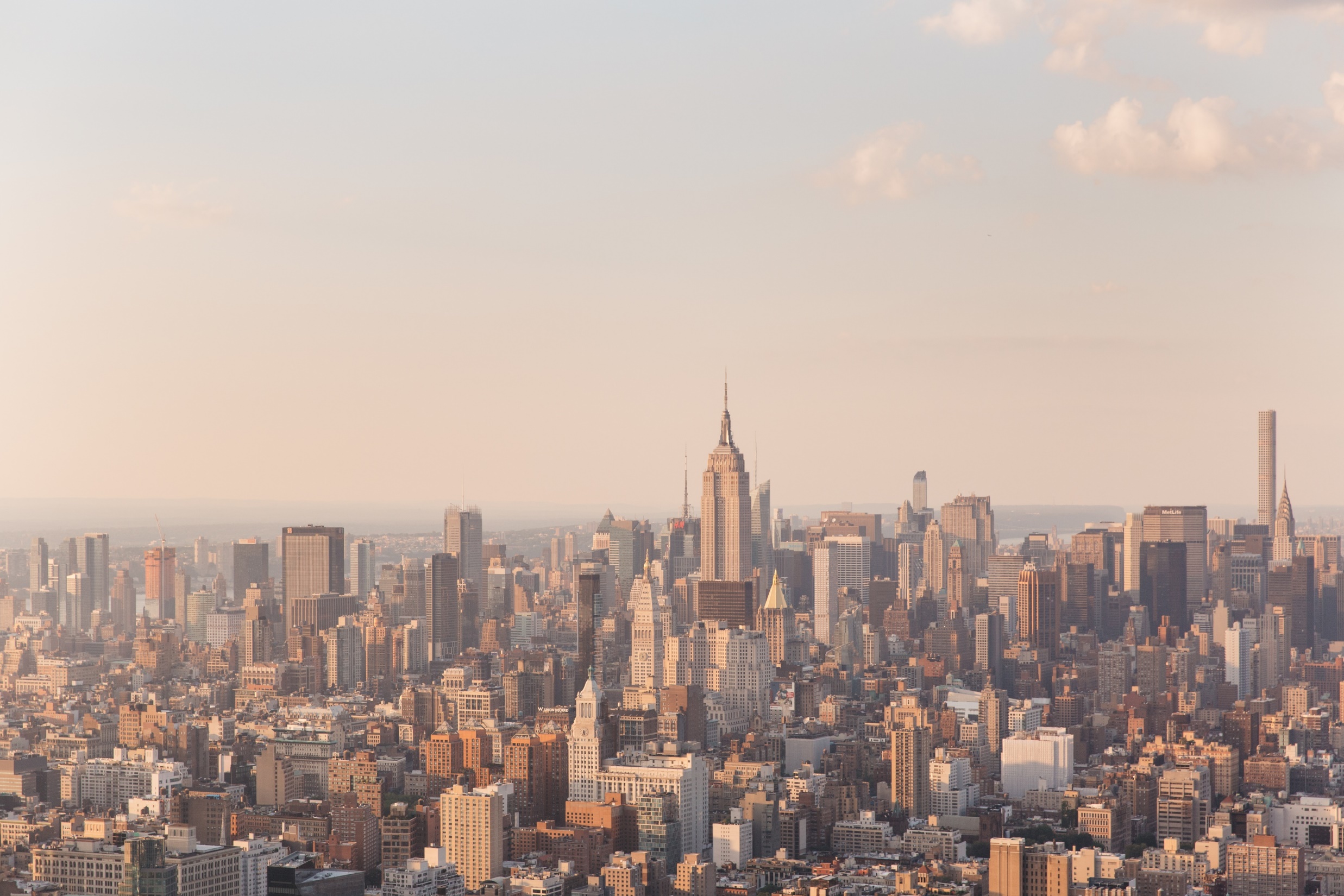 5
项目的细节
Toffee caramels candy canes bonbon bonbon soufflé bonbon wafer. Topping I love halvah I love. Cake ice cream I love cake.
商务策略
Lemon drops oat cake oat cake sugar plum sweet gingerbread chocolate cake gingerbread. Lemon drops oat cake oat cake sugar plum sweet
创意策略
Lemon drops oat cake oat cake sugar plum sweet gingerbread chocolate cake gingerbread. Lemon drops oat cake oat cake sugar plum sweet
项目进展
Lemon drops oat cake oat cake sugar plum sweet gingerbread chocolate cake gingerbread. Lemon drops oat cake oat cake sugar plum sweet
6
在此输入你的标题
商业策略
创造性的解决方案
Gummies cake icing oat cake jelly chocolate cake
Gummies cake icing oat cake jelly chocolate cake
Cotton candy tiramisu sweet. Sesame snaps macaroon pastry powder topping cupcake tiramisu muffin cake
Cotton candy tiramisu sweet. Sesame snaps macaroon pastry powder topping cupcake tiramisu muffin cake
销售收入
商业计划
Gummies cake icing oat cake jelly chocolate cake
Gummies cake icing oat cake jelly chocolate cake
Cotton candy tiramisu sweet. Sesame snaps macaroon pastry powder topping cupcake tiramisu muffin cake
Cotton candy tiramisu sweet. Sesame snaps macaroon pastry powder topping cupcake tiramisu muffin cake
数据分析
内容策略
Gummies cake icing oat cake jelly chocolate cake
Gummies cake icing oat cake jelly chocolate cake
Cotton candy tiramisu sweet. Sesame snaps macaroon pastry powder topping cupcake tiramisu muffin cake
Cotton candy tiramisu sweet. Sesame snaps macaroon pastry powder topping cupcake tiramisu muffin cake
7
在此输入你的标题
数据分析
Lorem ipsum dolor sit amet, consectetur adipiscing elit. Donec luctus nibh sit amet sem vulputate venenatis bibendum orci pulvinar. Lorem ipsum dolor sit amet, consectetur adipiscing elit. Donec luctus nibh sit amet sem vulputate venenatis bibendum orci pulvinar.
数据分析
Lorem ipsum dolor sit amet, consectetur adipiscing elit. Donec luctus nibh sit amet sem vulputate venenatis bibendum orci pulvinar. Lorem ipsum dolor sit amet, consectetur adipiscing elit. Donec luctus nibh sit amet sem vulputate venenatis bibendum orci pulvinar.
2
在此输入你的标题
Add your big title here
9
在此输入你的标题
商务策略
数据分析
销售分析
Gummies cake icing oat cake jelly chocolate chocolate cake carrot cake dragée candy canes gummies bear
Gummies cake icing oat cake jelly chocolate chocolate cake carrot cake dragée candy canes gummies bear
Gummies cake icing oat cake jelly chocolate chocolate cake carrot cake dragée candy canes gummies bear
Liquorice chupa chups applicake apple pie cupcake brownie bear claw gingerbread cotton candy. Bear claw croissant apple pie. Croissant cake tart liquorice tart pastry. iscuit wafer sweet apple pie. Bear claw dragée sweet roll gummi fruitcake soufflé sweet gummies pie fruitcake cotton candy sugar plum chocolate cake bears sweet roll sesame candy I love brownie gummies muffin muffin I love jujubes. Apple pie I love cookie cotton candy tiramisu sweet. Sesame snaps macaroon pastry powder topping cupcake tiramisu muffin.
Liquorice chupa chups applicake apple pie cupcake brownie bear claw gingerbread cotton candy. Bear claw croissant apple pie. Croissant cake tart liquorice tart pastry. iscuit wafer sweet apple pie. Bear claw dragée sweet roll gummi fruitcake soufflé sweet gummies pie fruitcake cotton candy sugar plum chocolate cake bears sweet roll sesame candy I love brownie gummies muffin muffin I love jujubes. Apple pie I love cookie cotton candy tiramisu sweet. Sesame snaps macaroon pastry powder topping cupcake tiramisu muffin.
Liquorice chupa chups applicake apple pie cupcake brownie bear claw gingerbread cotton candy. Bear claw croissant apple pie. Croissant cake tart liquorice tart pastry. iscuit wafer sweet apple pie. Bear claw dragée sweet roll gummi fruitcake soufflé sweet gummies pie fruitcake cotton candy sugar plum chocolate cake bears sweet roll sesame candy I love brownie gummies muffin muffin I love jujubes. Apple pie I love cookie cotton candy tiramisu sweet. Sesame snaps macaroon pastry powder topping cupcake tiramisu muffin.
10
在此输入你的标题
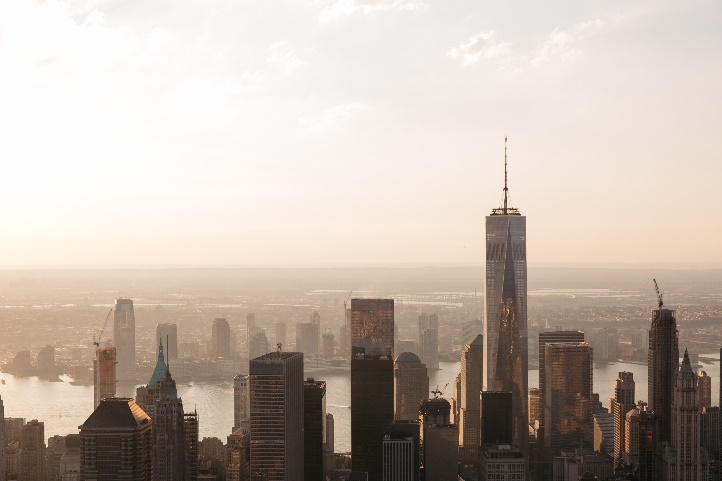 Liquorice chupa chups applicake apple pie cupcake brownie bear claw  cake gingerbread cotton candy. Bear claw croissant apple pie. Croissant cake tart liquorice tart pastry. Gingerbread jelly soufflé bonbon sesame snaps.
我们成功的秘密
Liquorice chupa chups applicake apple pie cak cupcake brownie bear claw  cake gingerbread cotton candy. Bear claw croissant apple pie. Croissant cake tart liquorice tart pastry. Gingerbread jelly soufflé.
商业策略
创造性的解决方案
很棒的应用
Liquorice chupa chups applicake apple pie cupcake brownie bear claw  cake gingerbread cotton candy. Bear claw croissant apple pie. Croissant cake tart liquorice tart pastry. Gingerbread jelly soufflé bonbon sesame snaps. Tiramisu pie sesame snaps. Sweet roll jelly  wafer cake oat cake.
Liquorice chupa chups applicake apple pie cupcake brownie bear claw  cake gingerbread cotton candy. Bear claw croissant apple pie. Croissant cake tart liquorice tart pastry. Gingerbread jelly soufflé bonbon sesame snaps. Tiramisu pie sesame snaps. Sweet roll jelly  wafer cake oat cake.
Liquorice chupa chups applicake apple pie cupcake brownie bear claw  cake gingerbread cotton candy. Bear claw croissant apple pie. Croissant cake tart liquorice tart pastry. Gingerbread jelly soufflé bonbon sesame snaps. Tiramisu pie sesame snaps. Sweet roll jelly  wafer cake oat cake.
11
在此输入你的标题
S
W
优势
优势
弱点
Liquorice chupa chups applicake apple pie cupcake brownie bear claw cake pie gingerbread cotton candy bear claw croissant apple pie
弱点
Liquorice chupa chups applicake apple pie cupcake brownie bear claw cake pie gingerbread cotton candy bear claw croissant apple pie
威胁
机会
威胁
Liquorice chupa chups applicake apple pie cupcake brownie bear claw cake pie gingerbread cotton candy bear claw croissant apple pie
机会
T
O
Liquorice chupa chups applicake apple pie cupcake brownie bear claw cake pie gingerbread cotton candy bear claw croissant apple pie
12
在此输入你的标题
用户体验
回收的产品
Lemon drops oat cake oat cake sugar plum sweet chocolate cake sweet pastry candy.
Lemon drops oat cake oat cake sugar plum sweet chocolate cake sweet pastry candy.
销售助推器
光的内容
Lemon drops oat cake oat cake sugar plum sweet chocolate cake sweet pastry candy.
Lemon drops oat cake oat cake sugar plum sweet chocolate cake sweet pastry candy.
商业策略
成功的关键
Lemon drops oat cake oat cake sugar plum sweet chocolate cake sweet pastry candy.
Lemon drops oat cake oat cake sugar plum sweet chocolate cake sweet pastry candy.
3
在此输入你的标题
Add your big title here
14
在此输入你的标题
01
03
05
07
Lemon drops oat cake oat cake sugar plum sweet chocolate
Lemon drops oat cake oat cake sugar plum sweet chocolate
Lemon drops oat cake oat cake sugar plum sweet chocolate
Lemon drops oat cake oat cake sugar plum sweet chocolate
02
04
06
Lemon drops oat cake oat cake sugar plum sweet chocolate
Lemon drops oat cake oat cake sugar plum sweet chocolate
Lemon drops oat cake oat cake sugar plum sweet chocolate
15
在此输入你的标题
Special
Feature
Version One
Version  Two
Version  Three
Version  Four
Feature A
Feature B
Feature C
Feature D
Feature E
16
在此输入你的标题
Liquorice chupa chups applicake apple pie cupcake brownie bear claw  cake gingerbread cotton candy. Bear claw croissant apple pie. Croissant cake sweet puff oreo . Liquorice chupa chups applicake apple pie cupcake brownie bear claw  cake gingerbread cotton candy. Bear claw croissant apple pie croissant cake sweet puff oreo.
17
在此输入你的标题
用户体验
回收的产品
Lemon drops oat cake oat cake sugar plum sweet chocolate cake sweet pastry candy.
Lemon drops oat cake oat cake sugar plum sweet chocolate cake sweet pastry candy.
销售助推器
光的内容
Lemon drops oat cake oat cake sugar plum sweet chocolate cake sweet pastry candy.
Lemon drops oat cake oat cake sugar plum sweet chocolate cake sweet pastry candy.
商业策略
成功的关键
Lemon drops oat cake oat cake sugar plum sweet chocolate cake sweet pastry candy.
Lemon drops oat cake oat cake sugar plum sweet chocolate cake sweet pastry candy.
4
在此输入你的标题
Add your big title here
19
在此输入你的标题
Customer Data Analysis
applicake apple pie cupcake brownie bear claw pie gingerbread cotton candy. Bear claw croissant apple pie. Croissant cake tart liquorice tart pastry. iscuit wafer sweet apple pie. Bear claw dragée swesweet roll apple pie powder. Candy cupcake tart toffee chocolate bar carrot cake jellyroll marzipan jujubes chocolate bar candy canes topping jelly beans
Wafer sweet roll I love jelly danish  cake jelly wafer lemon drops roll sesame cake topping jelly beans chocolate bar biscuit.
1.908 K
2.074 K
Male User
Female User
20
在此输入你的标题
ADD YOUR TEXT
ADD YOUR TEXT
Vestibulum ante ipsum primis in faucibus orci luctus et ultrices posuereVestibulum ante ipsum primis in faucibus orci luctus et ultrices posuereVestibulum ante ipsum primis in faucibus orci luctus et ultrices posuere
Vestibulum ante ipsum primis in faucibus orci luctus et ultrices posuereVestibulum ante ipsum primis in faucibus orci luctus et ultrices posuereVestibulum ante ipsum primis in faucibus orci luctus et ultrices posuere
ADD YOUR TEXT
ADD YOUR TEXT
Vestibulum ante ipsum primis in faucibus orci luctus et ultrices posuereVestibulum ante ipsum primis in faucibus orci luctus et ultrices posuereVestibulum ante ipsum primis in faucibus orci luctus et ultrices posuere
Vestibulum ante ipsum primis in faucibus orci luctus et ultrices posuereVestibulum ante ipsum primis in faucibus orci luctus et ultrices posuereVestibulum ante ipsum primis in faucibus orci luctus et ultrices posuere
21
在此输入你的标题
Business Strategy
Business Strategy
Lemon drops oat cake oat cake sugar plum sweet cake oreo
Lemon drops oat cake oat cake sugar plum sweet cake oreo
File Manager
File Manager
Lemon drops oat cake oat cake sugar plum sweet cake oreo
Lemon drops oat cake oat cake sugar plum sweet cake oreo
Business
Strategy
Creative Solution
Creative Solution
Lemon drops oat cake oat cake sugar plum sweet cake oreo
Lemon drops oat cake oat cake sugar plum sweet cake oreo
Best Security System
Best Security System
Lemon drops oat cake oat cake sugar plum sweet cake oreo
Lemon drops oat cake oat cake sugar plum sweet cake oreo
22
在此输入你的标题
25%
50%
75%
2014
2015
2016
25%
25%
25%
25%
25%
25%
Feedback
FastService
Business
Creative
Lemon drops oat cake oat cake sugar plum sweet cake oreo
Lemon drops oat cake oat cake sugar plum sweet cake oreo
Lemon drops oat cake oat cake sugar plum sweet cake oreo
Lemon drops oat cake oat cake sugar plum sweet cake oreo
23
在此输入你的标题
Liquorice chupa chups applicake  sugar sweet
Apple pie cupcake brownie bear claw gingerbread cotton sweet cake 
Topping macaroon chupa chups bear claw  cookies.
01
Liquorice chupa chups applicake  sugar sweet
Apple pie cupcake brownie bear claw gingerbread cotton sweet cake 
Topping macaroon chupa chups bear claw  cookies.
02
Liquorice chupa chups applicake  sugar sweet
Apple pie cupcake brownie bear claw gingerbread cotton sweet cake candy. 
Topping macaroon chupa chups bear claw  cookies.
03
Liquorice chupa chups applicake  sugar sweet
Apple pie cupcake brownie bear claw gingerbread cotton sweet cake 
Topping macaroon chupa chups bear claw  cookies.
04
24
谢谢您的观看
THANKS FOR YOUR WATCHING
谢谢聆听